Эффективная стратегия подготовки обучающихся к государственной итоговой аттестации в течение учебного года
Вячеслав Роальдович Лещинер,
Кандидат педагогических наук, издательство «Интеллект-центр»
Единый государственный экзамен
Государственная итоговая аттестация
Конкурсный отбор для высшего и среднего профессионального образования
Экзамен по выбору
Широкий спектр результатов
Основной государственный экзамен
Государственная итоговая аттестация
Отбор в профильные классы по результатам экзаменов
Экзамен по выбору
Результат – «школьная» оценка
Различия в экзаменах
Для ЕГЭ функция ГИА не основная
Отбор после ЕГЭ гораздо более конкурентный
«5» по ОГЭ –норма, 100 баллов ЕГЭ – редкое исключение
Существенная разница в стратегии подготовки к экзамену для ученика и учителя
Разная роль программирования на экзамене
Базовая стратегия подготовки к ОГЭ
Подготовка все время обучения по программе
Важность фундаментальных знаний и базовых умений
Включение заданий ОГЭ в текущий контроль
Демонстрация уровня усвоения материала на примере заданий ОГЭ одной позиции разной сложности
Внимание к внутрипредметным связям
Фундаментальные знания (ОГЭ)
Дискретизация. Единицы измерения информации
Равномерное кодирование текста
Двоичная позиционная система записи чисел
Истинность конъюнкции и дизъюнкции
Пересечения и объединения множеств
IP адресация и URL 
Принципы работы электронных таблиц
Базовые умения (ОГЭ)
Кодирование. Проверка однозначности кода
Преобразование логических выражений
Запись и чтение числа в позиционной системе с некоторым основанием
Построение графа по таблице и таблицы по графу
Чтение и исполнение программного кода 
Формирование URL по алгоритму
Базовые умения (ОГЭ)
Определение мощности пересечений и объединений множеств
Контекстный поиск в текстовых файлах
Работа с файлами и каталогами в ОС
Создание презентации из заготовок с заданными параметрами
Вычисления и построение диаграмм в электронных таблицах 
Программирование исполнителей и обработки числовых последовательностей
Важные концепции и способы деятельности
Свойства алгоритмов
Алгоритмические конструкции: цикл и ветвление
Динамическое программирование
Однозначность кода
Фильтрация и сортировка в электронных таблицах 
Целочисленная арифметика
Отработка базовых умений
Знание: Двоичная позиционная система записи чисел
Умение: Запись и чтение числа в двоичной системе 
Интерпретация позиционной записи числа
Знание степеней двойки
Умение прочесть двоичное число как сумму разрядов 
Алгоритм разложения числа для двоичной записи
Связь двоичной, восьмеричной и 16ричной систем
Алгоритм перевода чисел по триадам и тетрадам
Помощь в организации подготовки
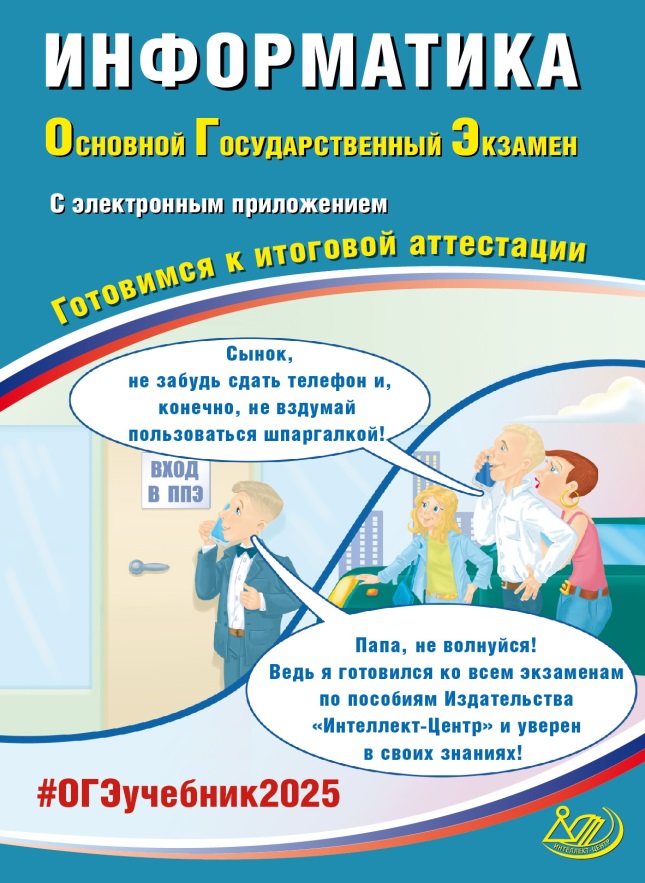 Анализ всех заданий + 12 вариантов
Все типы заданий открытого банка
Разбор решений
Ответы для самопроверки
Базовая стратегия подготовки к ЕГЭ
Сочетание изучения предмета и целевой подготовки к ЕГЭ
Целевая работа с разными группами по уровню подготовки
Постоянный контроль уровня подготовки
Наращивание фундаментальных знаний, отработка умений
Включение заданий ЕГЭ в текущий контроль при изучении соответствующего материала
Демонстрация альтернативных переборным алгоритмам способов решения заданий
Базироваться на ОГЭ и не забывать его содержание
Новые фундаментальные знания (ЕГЭ)
Реляционные базы данных
Неравномерное кодирование текста
Хранение растровых изображений и звукозаписей
Комбинаторика
Рекурсия
Выигрышные стратегии и дерево игры
Параллельные вычисления
Алгоритмы работы со строками
Чтение и обработка файлов данных
Кластеризация (27 задание)
Важные концепции и способы деятельности
Работа с файлами данных
Комплексное использование ИТ
Динамическое программирование
Двоичные деревья
Методы контроля верности программных решений
Структуры данных
Дискретные математические модели
Работа с целевыми группами
В начале 11 класса для каждого участника определить целевые показатели подготовки
Параллельно с основным курсом готовиться к экзамену
Отрабатывать отдельные задания в порядке возрастания сложности
Использовать ЕГКР и диагностики для контроля хода подготовки
Анализировать результаты и работать над ошибками
Видеть резерв для повышения баллов
Помощь в организации подготовки
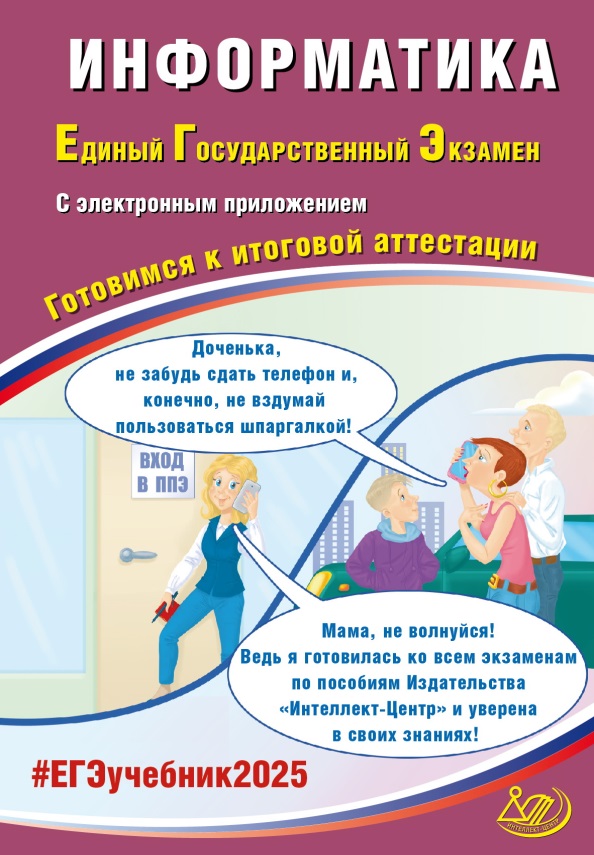 В этом году – от заданий, а не от тем
Различные постановки заданий
Разбор разных вариантов решений
Советы по организации подготовки
2 тренировочных варианта
Важные аспекты подготовки
Знакомое ПО (из списка)
Уверенное владение техническими деталями (прикрепление файлов ответов, проверка контрольных сумм)
Продуманная индивидуальная стратегия поведения на экзамене
Сайт издательства:    intellectcentre.ru
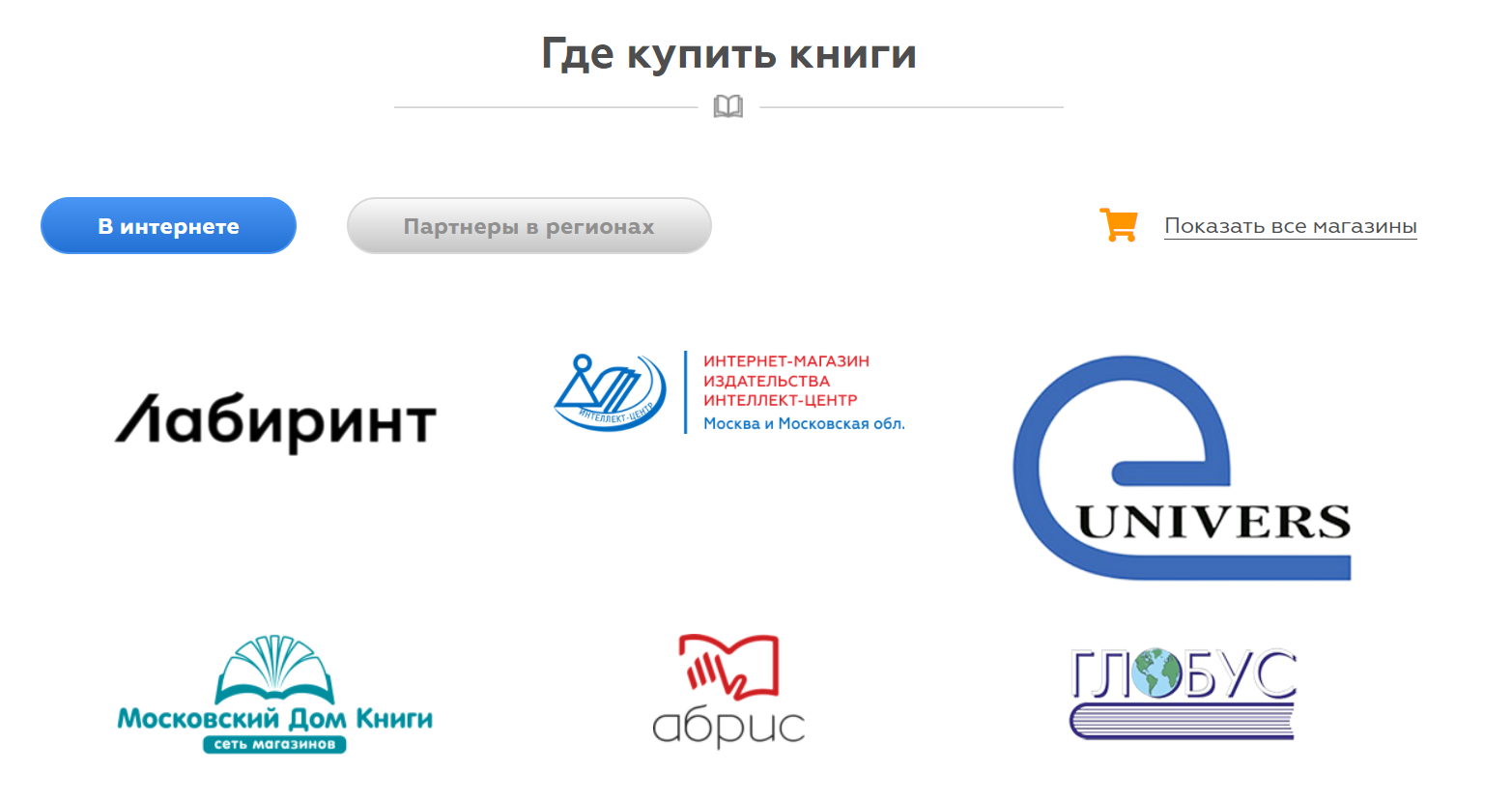